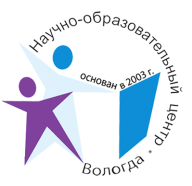 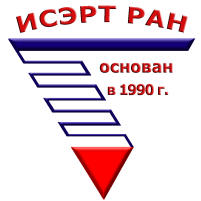 ФЕДЕРАЛЬНОЕ ГОСУДАРСТВЕННОЕ БЮДЖЕТНОЕ УЧРЕЖДЕНИЕ НАУКИ 
ИНСТИТУТ СОЦИАЛЬНО-ЭКОНОМИЧЕСКОГО РАЗВИТИЯ ТЕРРИТОРИЙ РАН
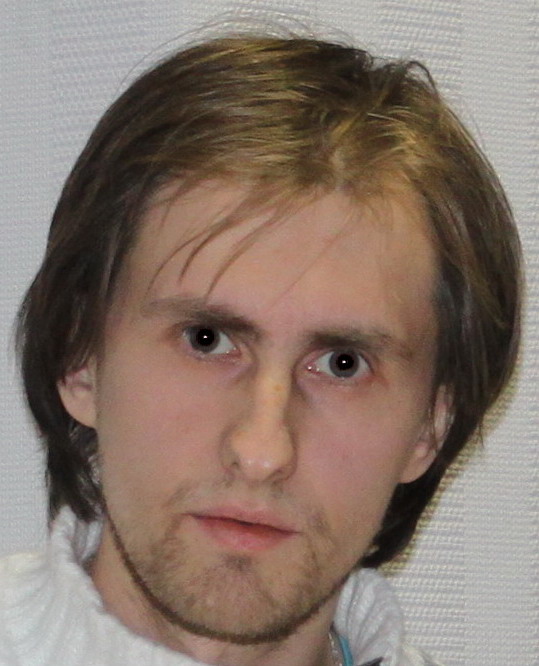 Портфолио аспиранта
Ф.И.О. Каминский Вадим Сергеевич
Срок обучения : 2016 – 2019 гг. 
Форма обучения: очная
Направление подготовки: 38.06.01 Экономика
Профиль подготовки: Экономика и управление народным хозяйством
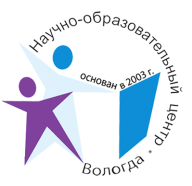 ФЕДЕРАЛЬНОЕ ГОСУДАРСТВЕННОЕ БЮДЖЕТНОЕ УЧРЕЖДЕНИЕ НАУКИ 
ИНСТИТУТ СОЦИАЛЬНО-ЭКОНОМИЧЕСКОГО РАЗВИТИЯ ТЕРРИТОРИЙ РАН
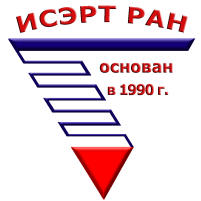 1. ТЕМА ДИССЕРТАЦИОННОГО ИССЛЕДОВАНИЯ:
Научный руководитель
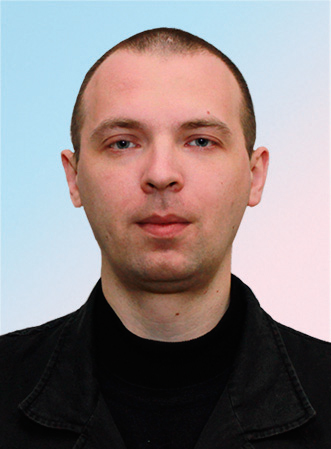 «Инструменты и методы оценки эффективности государственного управления социально-экономическим развитием региона»
К.э.н., зав. ЛИСПиЭГУ, Морев М.В.
ТЕМА ДИССЕРТАЦИОННОГО ИССЛЕДОВАНИЯ УТВЕРЖДЕНА УЧЕНЫМ СОВЕТОМ ИСЭРТ РАН   ПРОТОКОЛ № 11-16 от 26. 12. 2017 г.
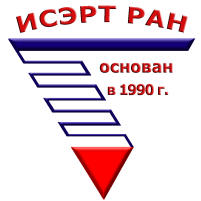 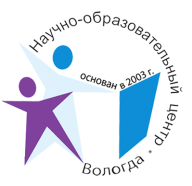 ФЕДЕРАЛЬНОЕ ГОСУДАРСТВЕННОЕ БЮДЖЕТНОЕ УЧРЕЖДЕНИЕ НАУКИ 
ИНСТИТУТ СОЦИАЛЬНО-ЭКОНОМИЧЕСКОГО РАЗВИТИЯ ТЕРРИТОРИЙ РАН
2. ВЫПОЛНЕНИЕ УЧЕБНОГО ПЛАНА
2.1. Сдача экзаменов и зачетов
2.2. Прохождение практики
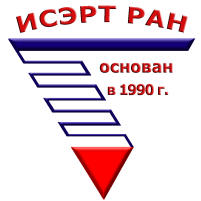 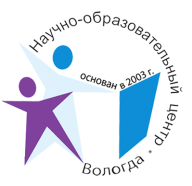 ФЕДЕРАЛЬНОЕ ГОСУДАРСТВЕННОЕ БЮДЖЕТНОЕ УЧРЕЖДЕНИЕ НАУКИ 
ИНСТИТУТ СОЦИАЛЬНО-ЭКОНОМИЧЕСКОГО РАЗВИТИЯ ТЕРРИТОРИЙ РАН
3. Сдача кандидатских экзаменов
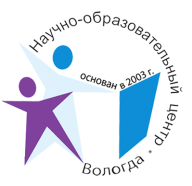 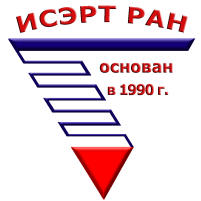 ФЕДЕРАЛЬНОЕ ГОСУДАРСТВЕННОЕ БЮДЖЕТНОЕ УЧРЕЖДЕНИЕ НАУКИ 
ИНСТИТУТ СОЦИАЛЬНО-ЭКОНОМИЧЕСКОГО РАЗВИТИЯ ТЕРРИТОРИЙ РАН
4. ПУБЛИКАЦИИ В НАУЧНЫХ ИЗДАНИЯ Web of Science, Scopus
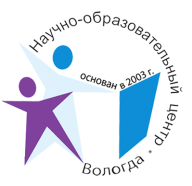 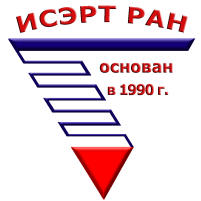 ФЕДЕРАЛЬНОЕ ГОСУДАРСТВЕННОЕ БЮДЖЕТНОЕ УЧРЕЖДЕНИЕ НАУКИ 
ИНСТИТУТ СОЦИАЛЬНО-ЭКОНОМИЧЕСКОГО РАЗВИТИЯ ТЕРРИТОРИЙ РАН
5. ПУБЛИКАЦИИ В НАУЧНЫХ ИЗДАНИЯ, ВХОДЯЩИХ В ПЕРЕЧЕНЬ ВАК, МОНОГРАФИИ
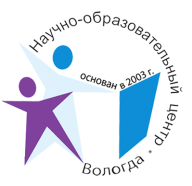 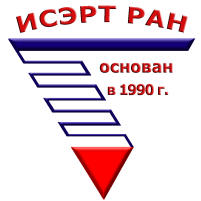 ФЕДЕРАЛЬНОЕ ГОСУДАРСТВЕННОЕ БЮДЖЕТНОЕ УЧРЕЖДЕНИЕ НАУКИ 
ИНСТИТУТ СОЦИАЛЬНО-ЭКОНОМИЧЕСКОГО РАЗВИТИЯ ТЕРРИТОРИЙ РАН
6. ДРУГИЕ ПУБЛИКАЦИИ (статьи РИНЦ, тезисы и др.)
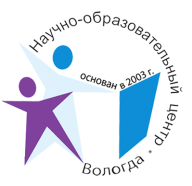 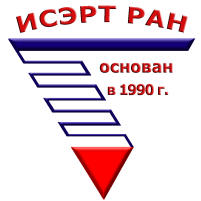 ФЕДЕРАЛЬНОЕ ГОСУДАРСТВЕННОЕ БЮДЖЕТНОЕ УЧРЕЖДЕНИЕ НАУКИ 
ИНСТИТУТ СОЦИАЛЬНО-ЭКОНОМИЧЕСКОГО РАЗВИТИЯ ТЕРРИТОРИЙ РАН
7. УЧАСТИЕ В КОНФЕРЕНЦИЯХ, семинарах
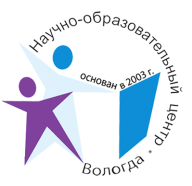 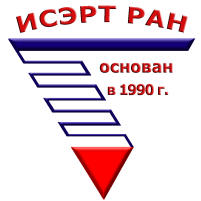 ФЕДЕРАЛЬНОЕ ГОСУДАРСТВЕННОЕ БЮДЖЕТНОЕ УЧРЕЖДЕНИЕ НАУКИ 
ИНСТИТУТ СОЦИАЛЬНО-ЭКОНОМИЧЕСКОГО РАЗВИТИЯ ТЕРРИТОРИЙ РАН
8. УЧАСТИЕ в грантах, конкурсах, ОЛИМПИАДАХ
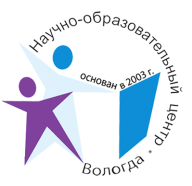 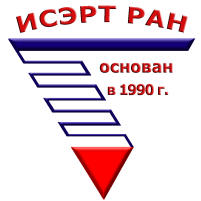 ФЕДЕРАЛЬНОЕ ГОСУДАРСТВЕННОЕ БЮДЖЕТНОЕ УЧРЕЖДЕНИЕ НАУКИ 
ИНСТИТУТ СОЦИАЛЬНО-ЭКОНОМИЧЕСКОГО РАЗВИТИЯ ТЕРРИТОРИЙ РАН
9. УЧАСТИЕ в НИР ИНСТИТУТА
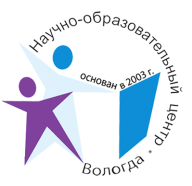 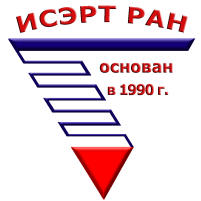 ФЕДЕРАЛЬНОЕ ГОСУДАРСТВЕННОЕ БЮДЖЕТНОЕ УЧРЕЖДЕНИЕ НАУКИ 
ИНСТИТУТ СОЦИАЛЬНО-ЭКОНОМИЧЕСКОГО РАЗВИТИЯ ТЕРРИТОРИЙ РАН
10. ПРЕПОДАВАТЕЛЬСКАЯ ДЕЯТЕЛЬНОСТЬ
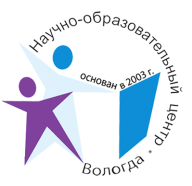 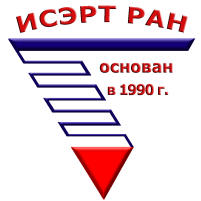 ФЕДЕРАЛЬНОЕ ГОСУДАРСТВЕННОЕ БЮДЖЕТНОЕ УЧРЕЖДЕНИЕ НАУКИ 
ИНСТИТУТ СОЦИАЛЬНО-ЭКОНОМИЧЕСКОГО РАЗВИТИЯ ТЕРРИТОРИЙ РАН
11. НАУЧНЫЕ И ТВОРЧЕСКИЕ ДОСТИЖЕНИЯ
Свидетельство
Сертификат

Участника научной конференции «Глобальные вызовы и региональное развитие в зеркале социологических измерений
Грамота
Диплом

II степени за участие в конкурсе «Лучший молодой учёный года» (номинация»Лучший аспирант»